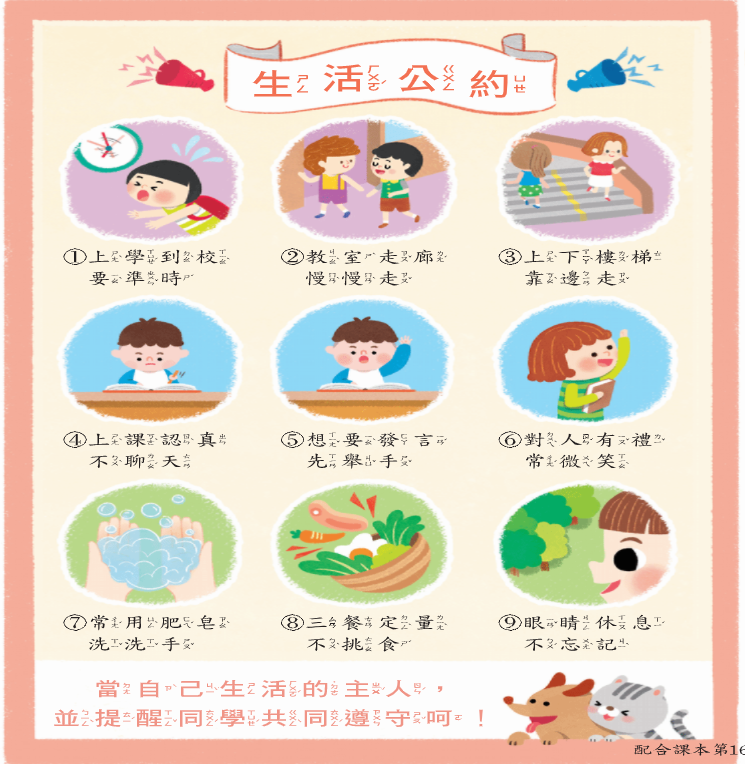 我們的約定
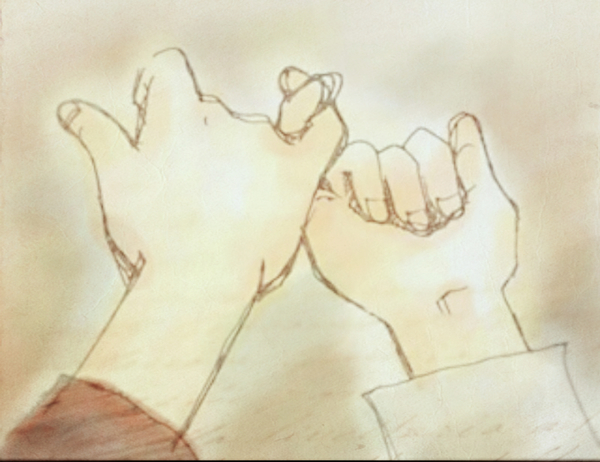 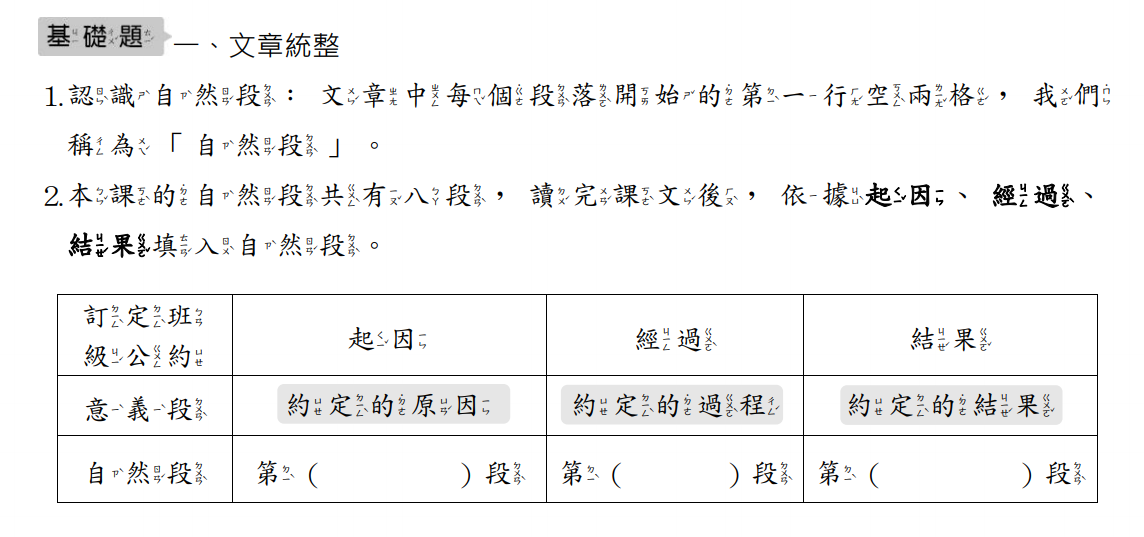 一~四
六
五
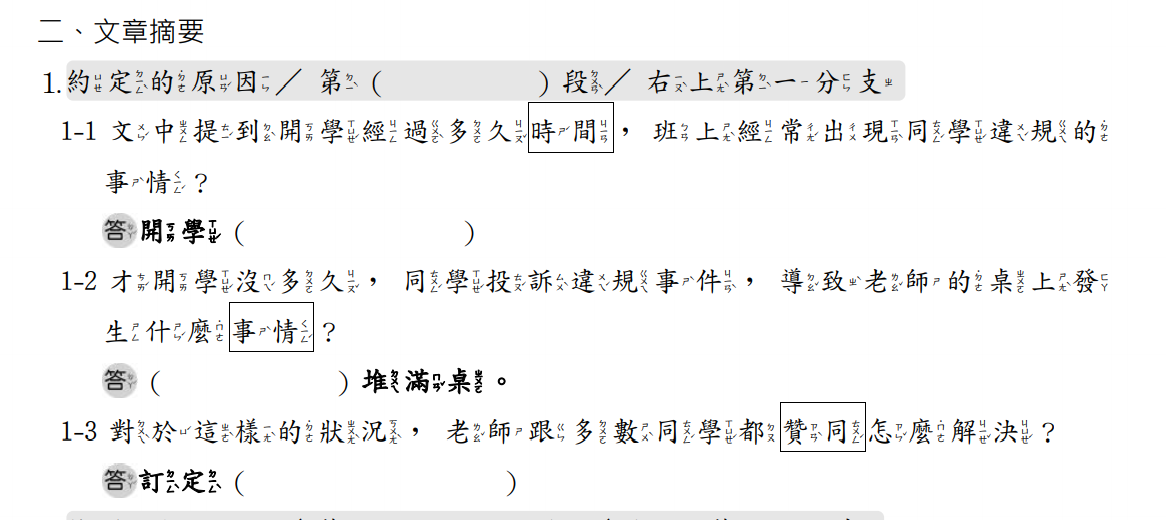 一~四
不到幾天
狀  紙
班級公約
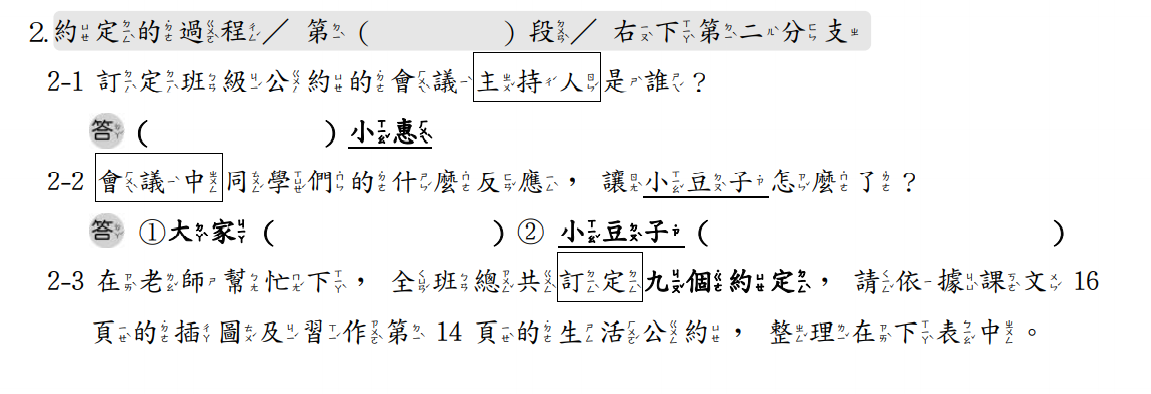 五
班  長
發言熱烈
紀錄辛苦
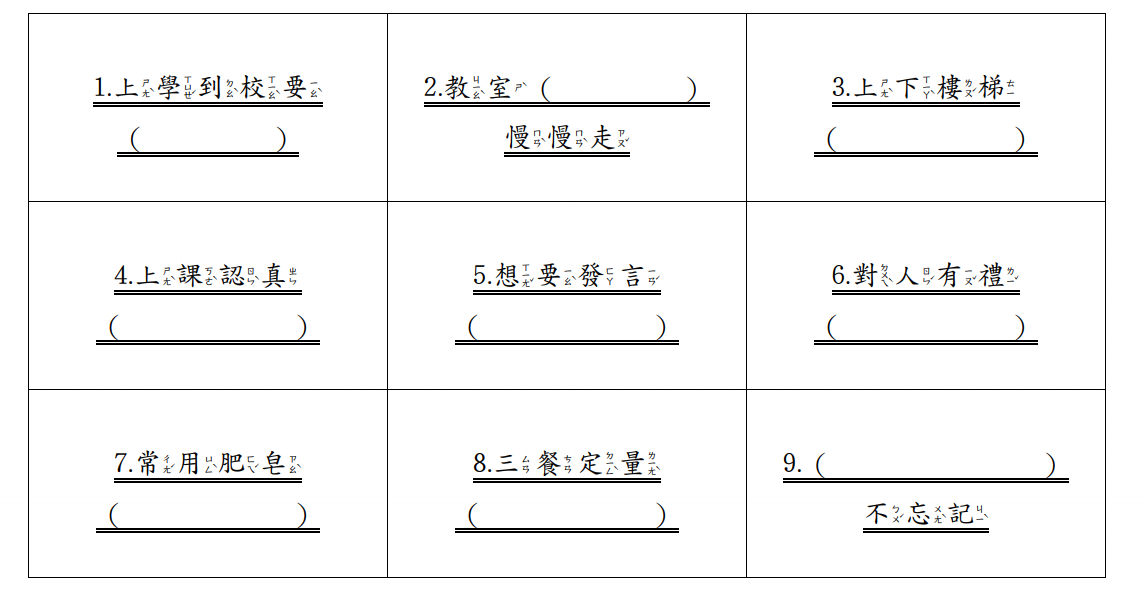 走廊
準時
靠邊走
不聊天
先舉手
常微笑
眼睛休息
洗洗手
不挑食
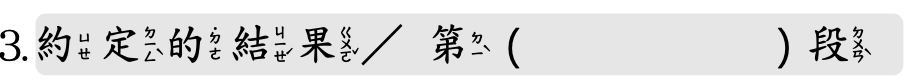 六
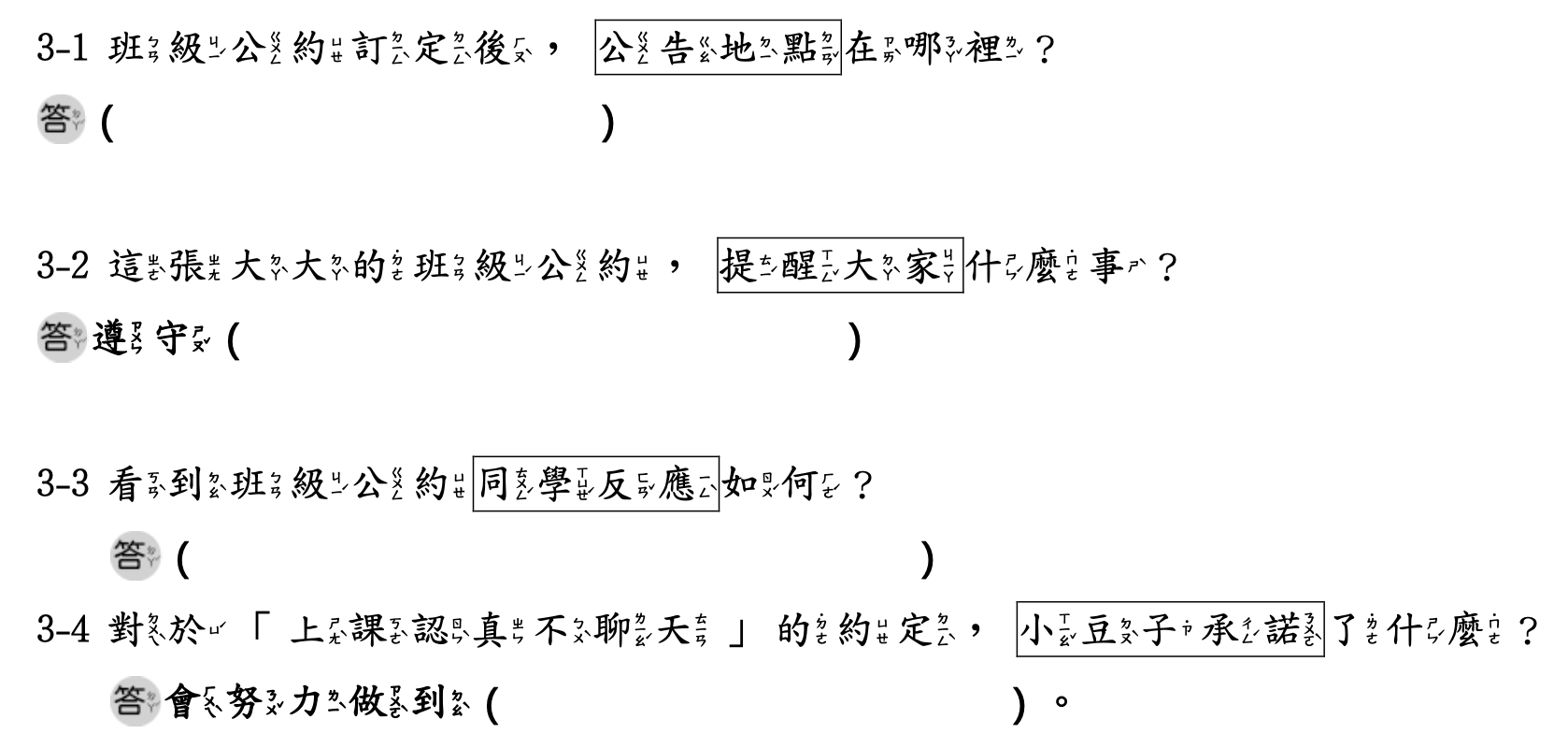 教 室裡
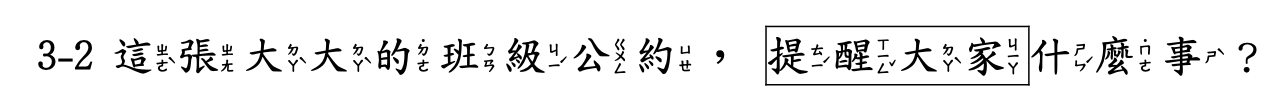 約定
幾家歡樂幾家愁
自己管好自己